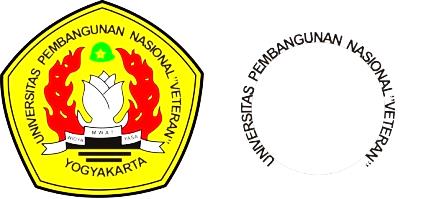 MANAJEMEN  TEKNOLOGI
Kode : 1220732
Transfer Teknologi
Eko Nursubiyantoro
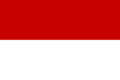 Pendahuluan
Transfer teknologi adalah pengalihan kemampuan memanfaatkan dan menguasai ilmu pengetahuan dan teknologi antar lembaga, badan atau orang, baik yang berada dalam lingkungan dalam negeri maupun yang berasal dari luar negeri ke dalam negeri atau sebaliknya.
Alasan transfer teknologi
Lingkup Transfer Teknologi
Pola Transfer Teknologi:
Sektor primer: pertanian pertambangan
Sektor industri: substitusi impor, promosi ekspor
Manajemen Transfer Teknologi
Fokus:
Pemilihan teknologi yang cepat
Pemanfaatan teknologi secara optimal, melalui proses adaptasi, asimilasi peningkatan teknologi, untuk menjaga dan meningkatkan daya saing perusahaan.
Pendekatan adalah kombinasi strategi transfer teknologi dan pengembangan keterampilan teknik lokal.
Prinsip Transfer Teknologi
Pemilihan teknologi harus ditentukan berdasarkan kolerasi antara kebutuhan nasional dan sumber daya lokal yang dapat dilakukan.
Teknologi impor diterapkan setelah diadaptasikan dengan kondisi lokal.
Perbaikan, imitasi, dan perbaikan teknologi impor harus dilakukan oleh tenaga terlatih lokal.
Tenaga asing (bukan pasar asing yang terkait dengan program - program bantuan) dapat memberikan training yang efektif bagi pengembangan SDM.
Jenis Linkage (hubungan) Transfer Teknologi
Faktor Biaya Transfer Teknologi
Direct payment untuk teknologi yang dibeli.
Pembayaran royalti berdasarkan perjanjian kontrak dan lisensi.
Pembayaran dalam bentuk bahan baku atau barang yang telah diproses.
Pembayaran keuntungan untuk kapitalisasi know-how dan repatriasi keuntungan.
Over-pricing impor produk setengah jadi dan peralatan.
Over-invoicing untuk barang atau peralatan yang diimpor.
dan lain - lain.
Kritik terhadap Transfer Teknologi
A.  Teknologi yang ditransfer pada umumnya :
Out of date
Tidak menguntungkan bagi negara berkembang (transferee)
Padat modal, boros energi dan polluting
B. Transfer teknologi meningkatkan hutang dan ketergantungan 
     pada teknologi asing.
C. Transfer teknologi sebagai suatu proses industrialisasi.
D. Transfer teknologik menggeser teknologi lokal (indigenous) 
     dan tradisional.
Proses Transfer Teknologi
Komponen :
Transferee (proses pengalihan).
Transferor (orang yang menyerahkan hak).
Obyek (teknologi yang ditransfer).
Saluran (channel/linkage antara transferee dan transferor).
Linkage tranfer teknologi: cara atau mekanisme yang digunakan untuk transfer teknologi
Saluran transfer Teknologi Internasional
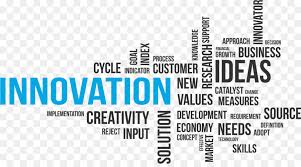 FINISH